Evidencias de difusión de las Normas Especificas de Control Escolar
Ciclo Escolar 2020-2021
Semestre Par
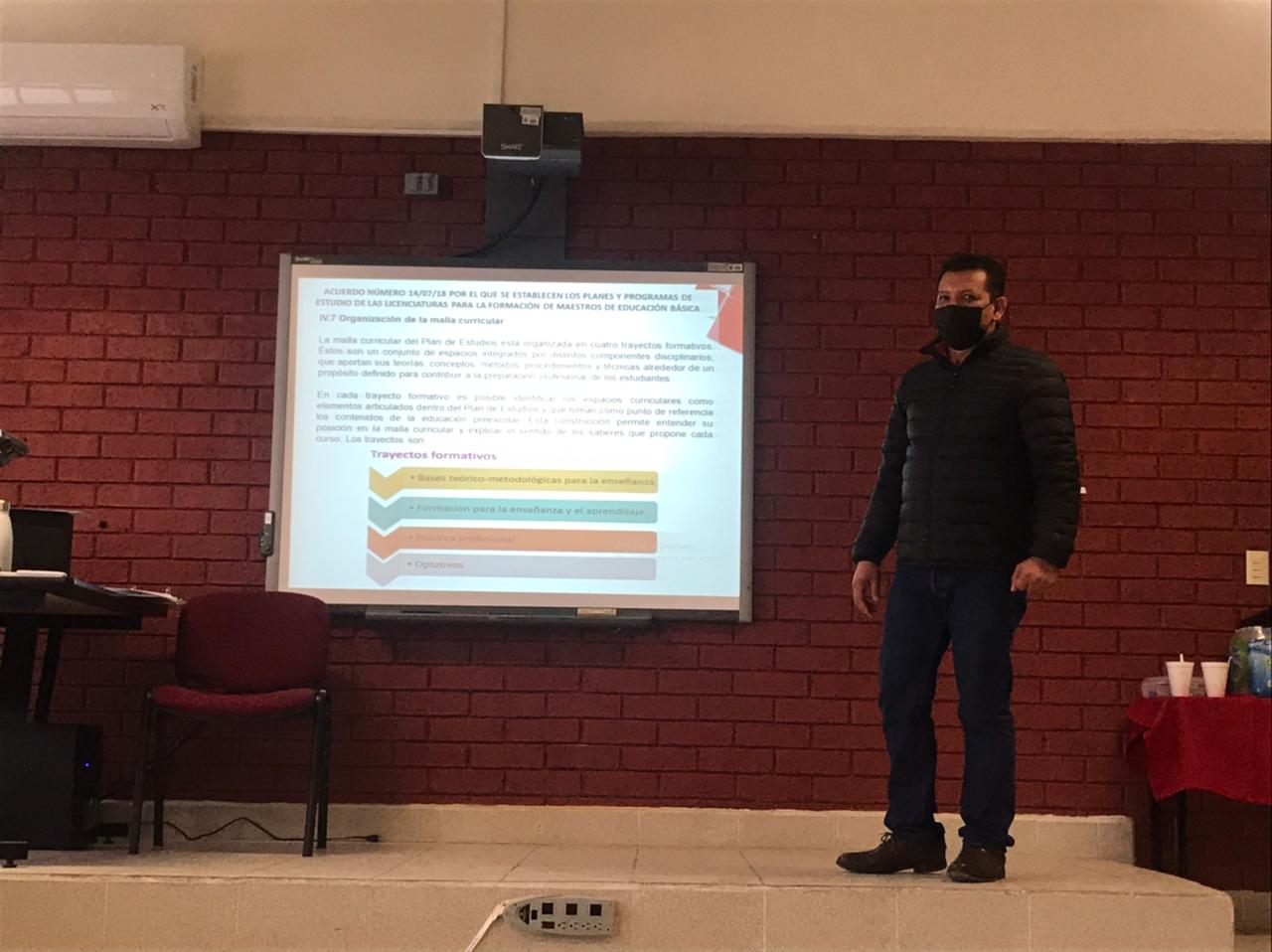 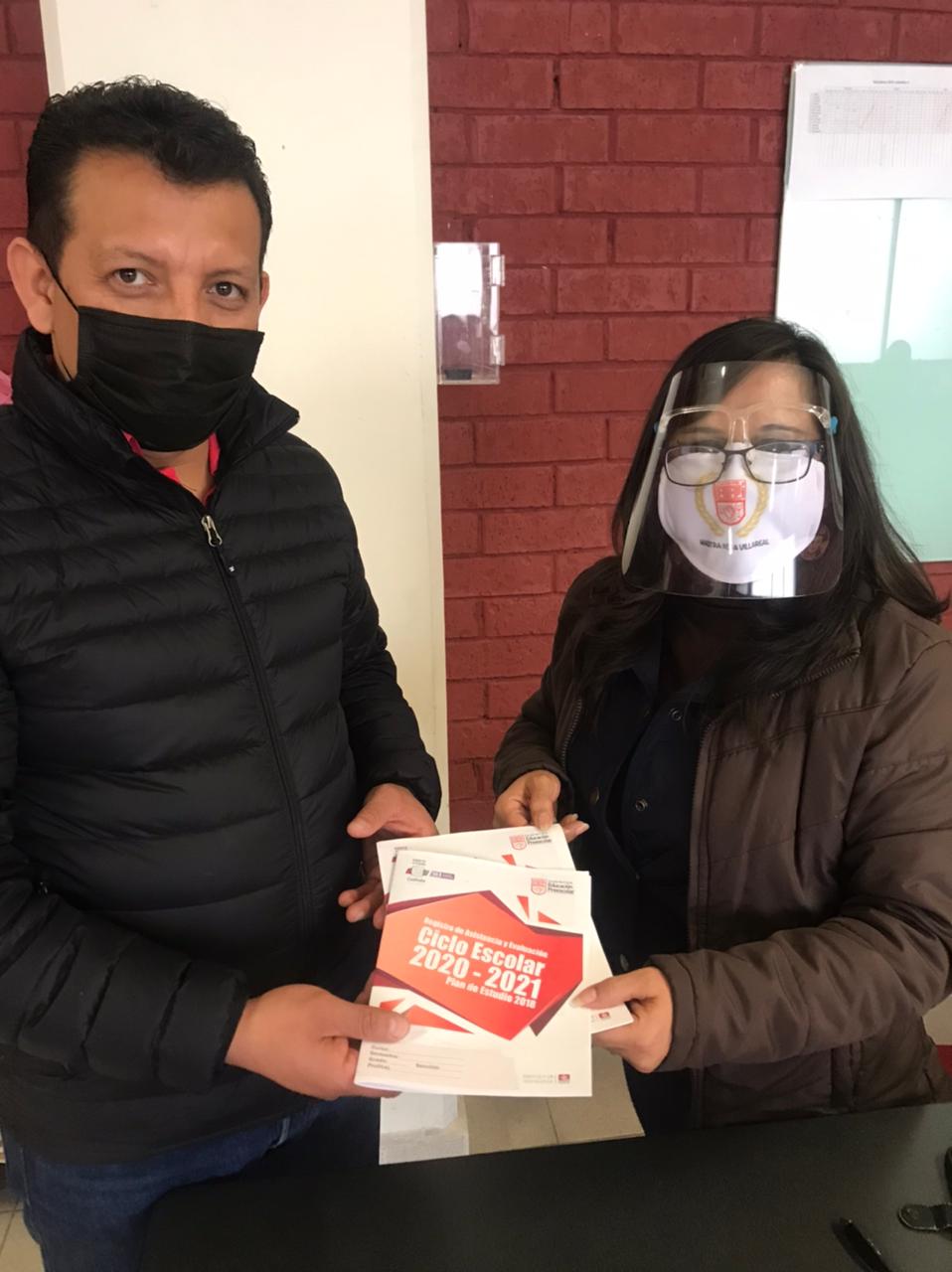 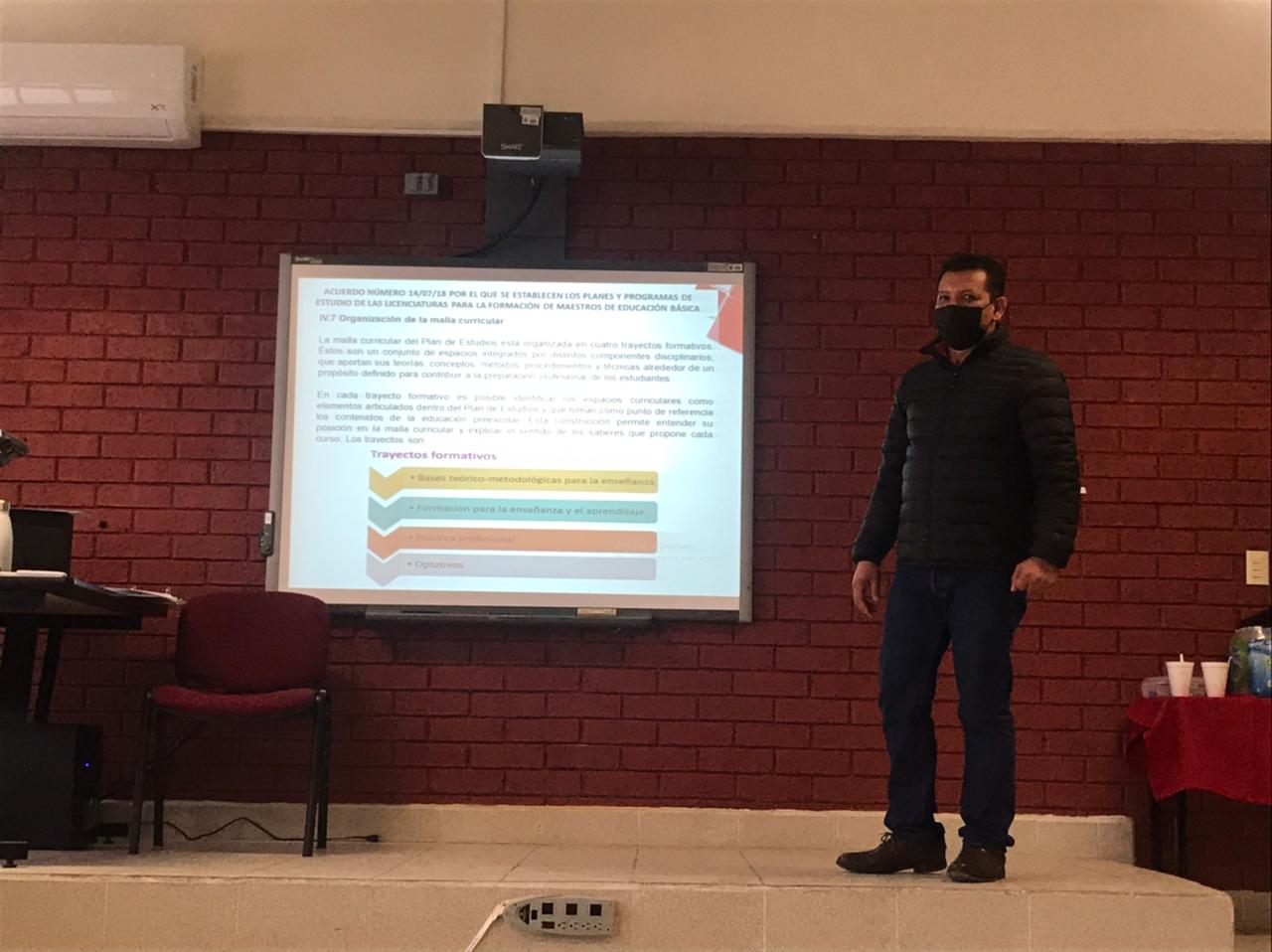 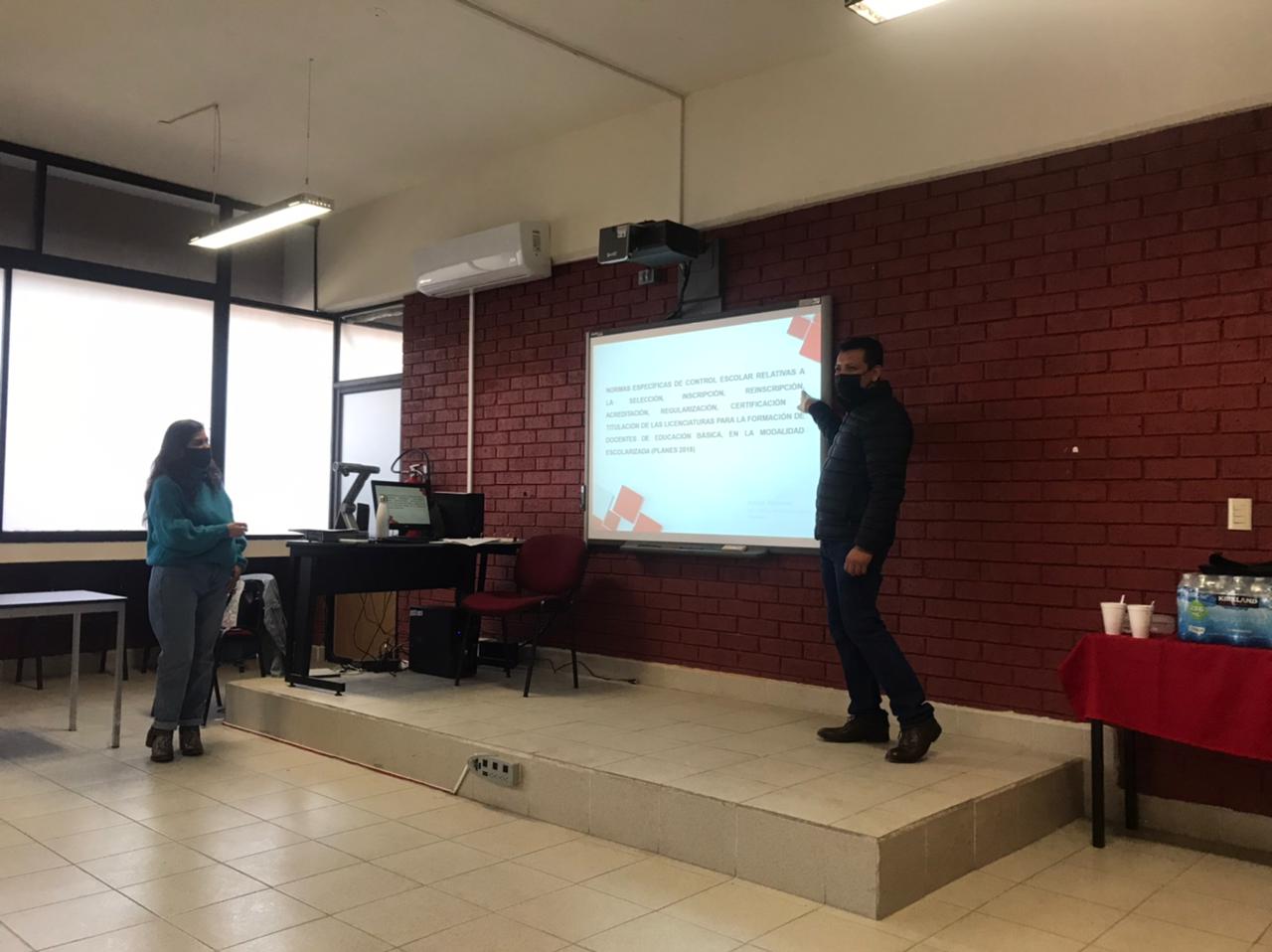 2
3/2/2021